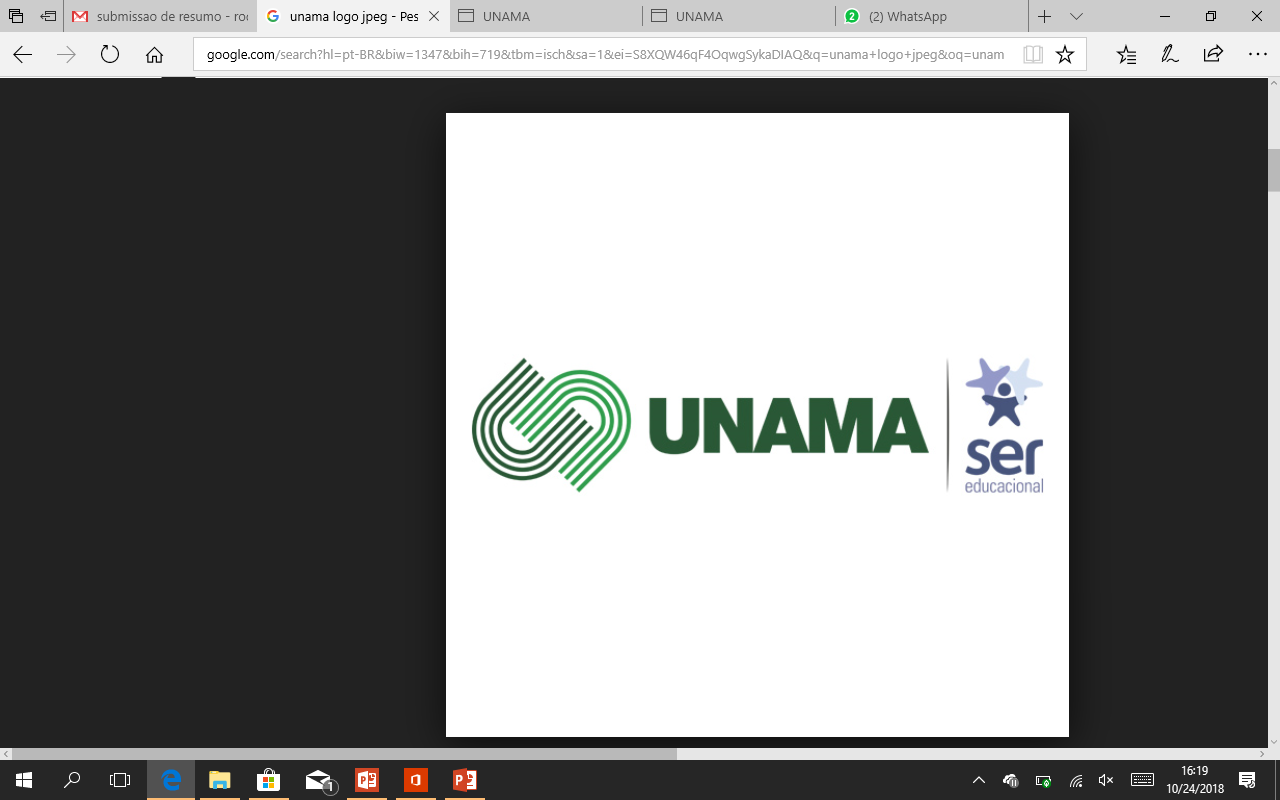 I ENCONTRO PARAENSE DE IMUNOLOGIA, ALERGIAS E INTOLERÂNCIA ALIMENTAR
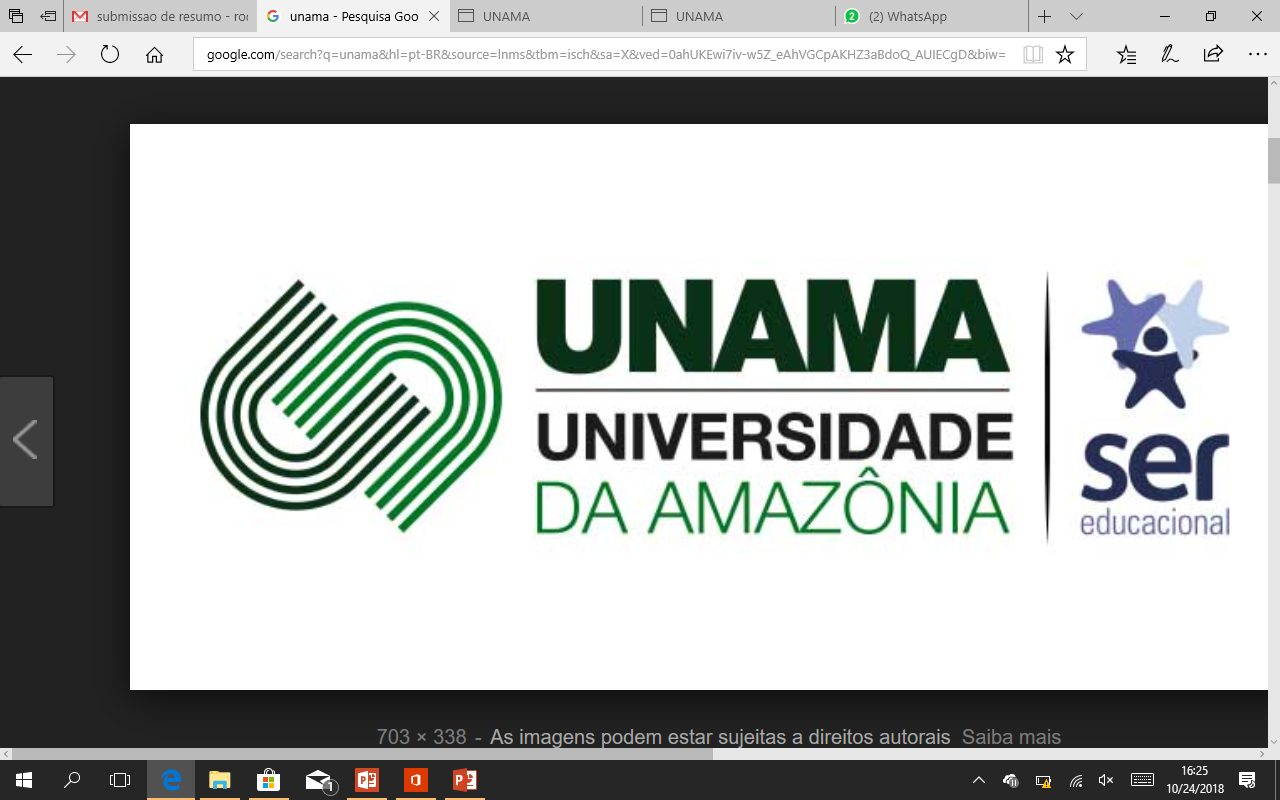 IINSIRA O TÍTULO DO SEU TRABALHO AQUI
INSERIR O NOME DE CADA AUTOR1
1Universidade da Amazônia, discente..
INTRODUÇÃO
Inserir o texto aqui – Letra Arial – Fonte 54
MATERIAL E MÉTODOS
CONCLUSÃO
Inserir o texto aqui – Letra Arial – Fonte 54
Inserir o texto aqui – Letra Arial – Fonte 54
RESULTADOS E DISCUSSÃO
REFERÊNCIAS
Inserir o texto aqui – Letra Arial – Fonte 54
Inserir o texto aqui – Letra Arial – Fonte 45